1941 –             1945 2010
1
Орден за бой
Ордена, учреждённые в годы Великой Отечественной войны


Устный журнал, посвящённый 65-летию Победы
2
Ордена, учреждённые в годы Великой Отечественной войны
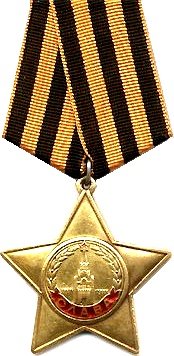 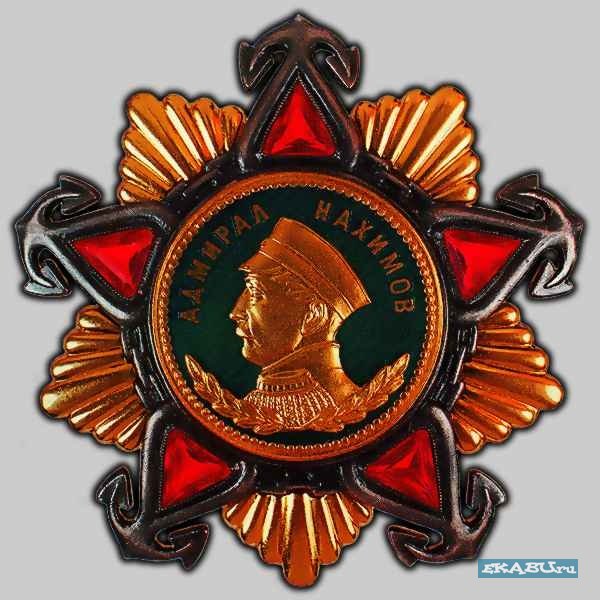 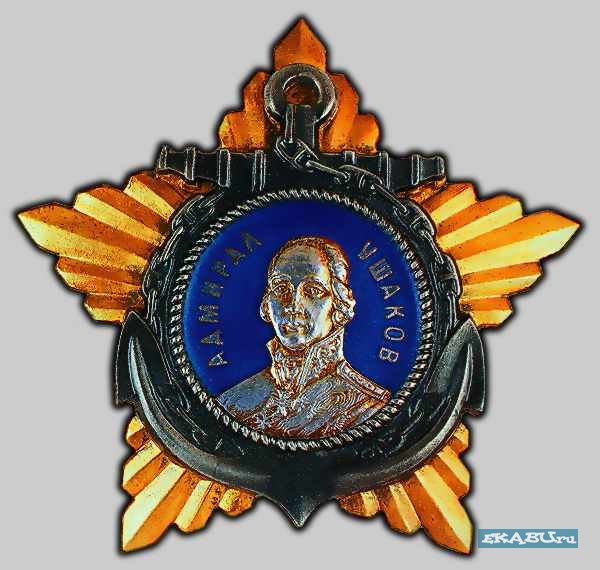 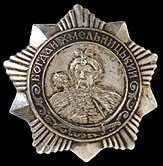 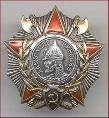 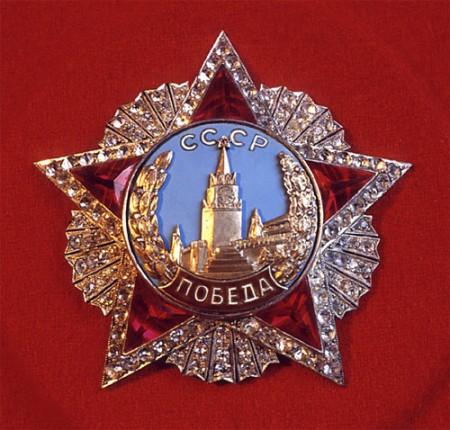 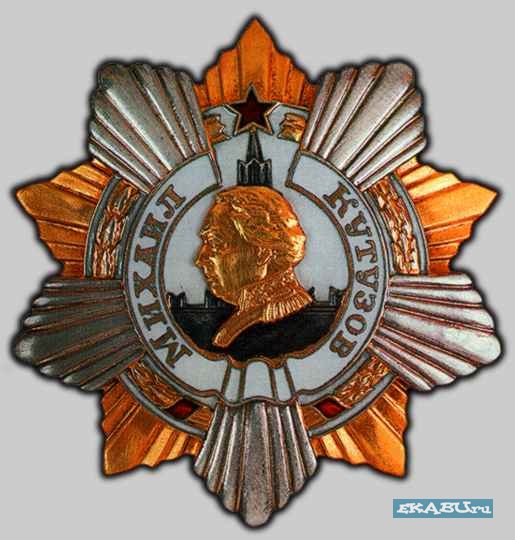 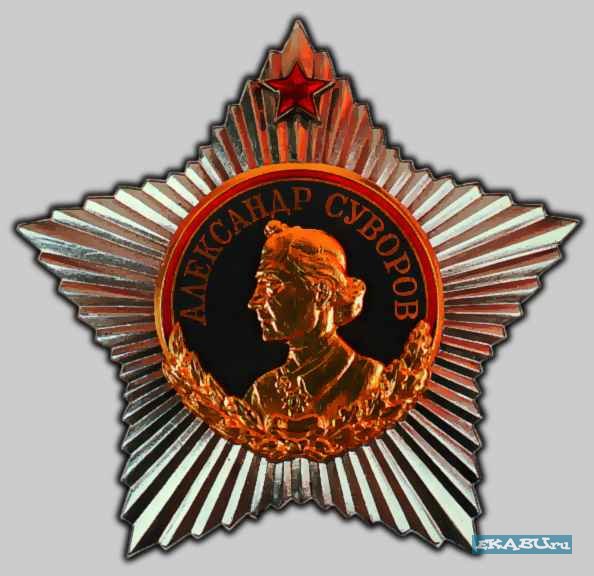 3
Орден Отечественной войныучреждён 29 июля 1942 года. Первый кавалер ордена Отечественной войны: капитан артиллерии Иван Ильич Криклий.Всего награждений 1 365 842
4
Орден Кутузоваутверждён 29 июля 1942 годапервый кавалер: командующий 24-й армией генерал-майор  Иван Васильевич Галанинвсего награждений 7 260
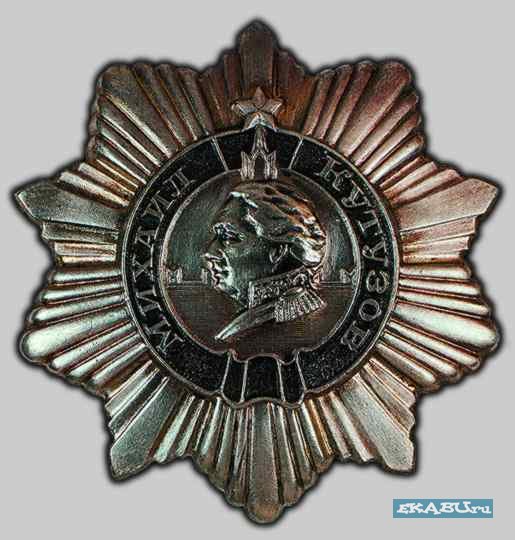 5
Орден Сувороваучреждён 29 июля 1942 годапервый кавалер:командир танкового корпусагенерал-лейтенант Василий Михайлович Бадановвсего награждений7 291
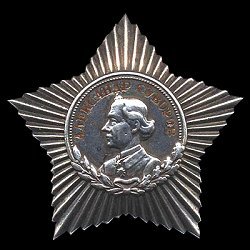 6
Орден Александра Невскогоучреждён 29 июля 1942 годапервый кавалер: командир стрелковой роты старший лейтенант Иван Назарович Рубанвсего награждений: более 42 000
7
Орден БогданаХмельницогоучреждён 10 октября 1943 годапервый кавалер: командующий 12-й армией генерал-майорАлексей Ильич Даниловвсего награждений 8 323
8
Орден Нахимоваучреждён 3 марта 1944 годапервый кавалер: начальник береговой обороныЧерноморского флотагенерал-лейтенант Пётр Алексеевич Моргуноввсего награждений 520
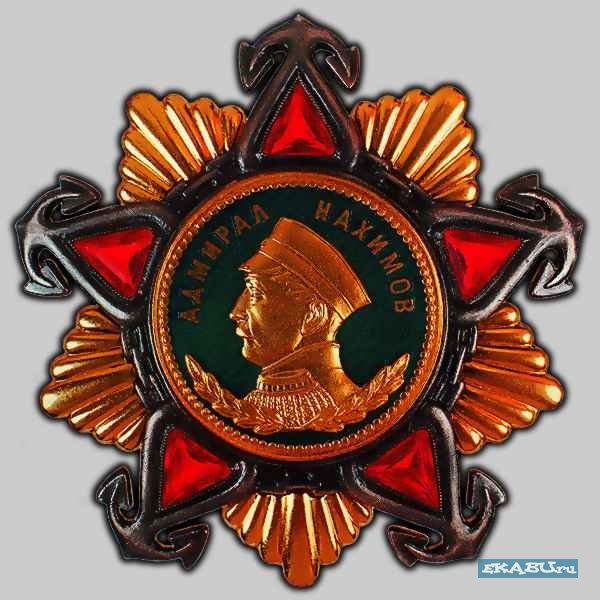 9
Орден Ушаковаучреждён 3 марта 1944 годапервый кавалер:командующий Балтийским флотом адмиралВладимир Филиппович Трибуцвсего награждений  247
10
Орден Славыучреждён 8 ноября 1943 годапервый кавалер: командир сапёрного взвода старшина Георгий Аванесович Исраэлянвсего награждений 960 000полных кавалеров ордена Славы (= Герой Советского Союза)  2 562
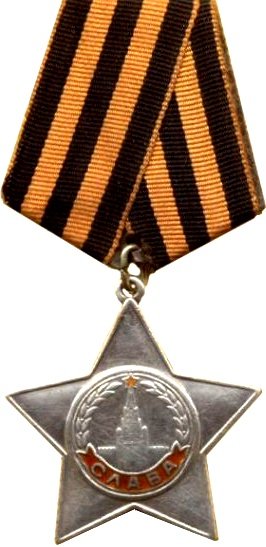 11
ГеоргийКонстантинович ЖуковмаршалГерой СоветскогоСоюза
12
13
ГеоргийКонстантинович ЖуковмаршалГерой СоветскогоСоюза
14
Орден «Победа»учреждён  8 ноября 1943 годапервый кавалер:маршал Советского СоюзаГеоргий Константинович Жуковвсего награждений19
15
16
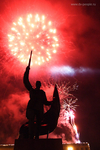